Thứ sáu ngày 16 tháng 11 năm 2024.
TIẾNG VIỆT
Bài 18: MÓN QUÀ ĐẶC BIỆT (T3)
1. Luyện tập.
Bài 1. Tìm từ chỉ đặc điểm có trong đoạn thơ dưới đây:
Có một giờ Văn như thế
Lớp em im phắc lặng nghe
Bài “Mẹ vắng nhà ngày bão”
Cô giảng miệt mài say mê.
Ai cũng nghĩ đến mẹ mình 
Dịu dàng, đảm đang, tần tảo
Ai cũng thương thương bố mình
Vụng về chăm con ngày bão.
                           (Nguyễn Thị Mai)
dịu dàng, đảm đang, tần tảo, vụng về.
+ Giải thích từ (đảm đang tảo tần là: thường nói về người phụ nữ làm lụng vất vả chăm lo cho gia đình )
- Vụng về : vụng (nghĩa trong bài: không thạo, không quen làm ....).
Thứ sáu ngày 16 tháng 11 năm 2024.
TIẾNG VIỆT
Bài 18: MÓN QUÀ ĐẶC BIỆT (T3)
1. Luyện tập.
Bài 2. Ghép mỗi câu sau với kiểu câu thích hợp
- Chị xóa dòng “Nấu ăn không ngon” đi chị!- A, bố rất đẹp trai nữa ạ!- Chị cắm cúi viết thêm vào tấm thiệp
Câu kể                 câu cảm                Câu khiến
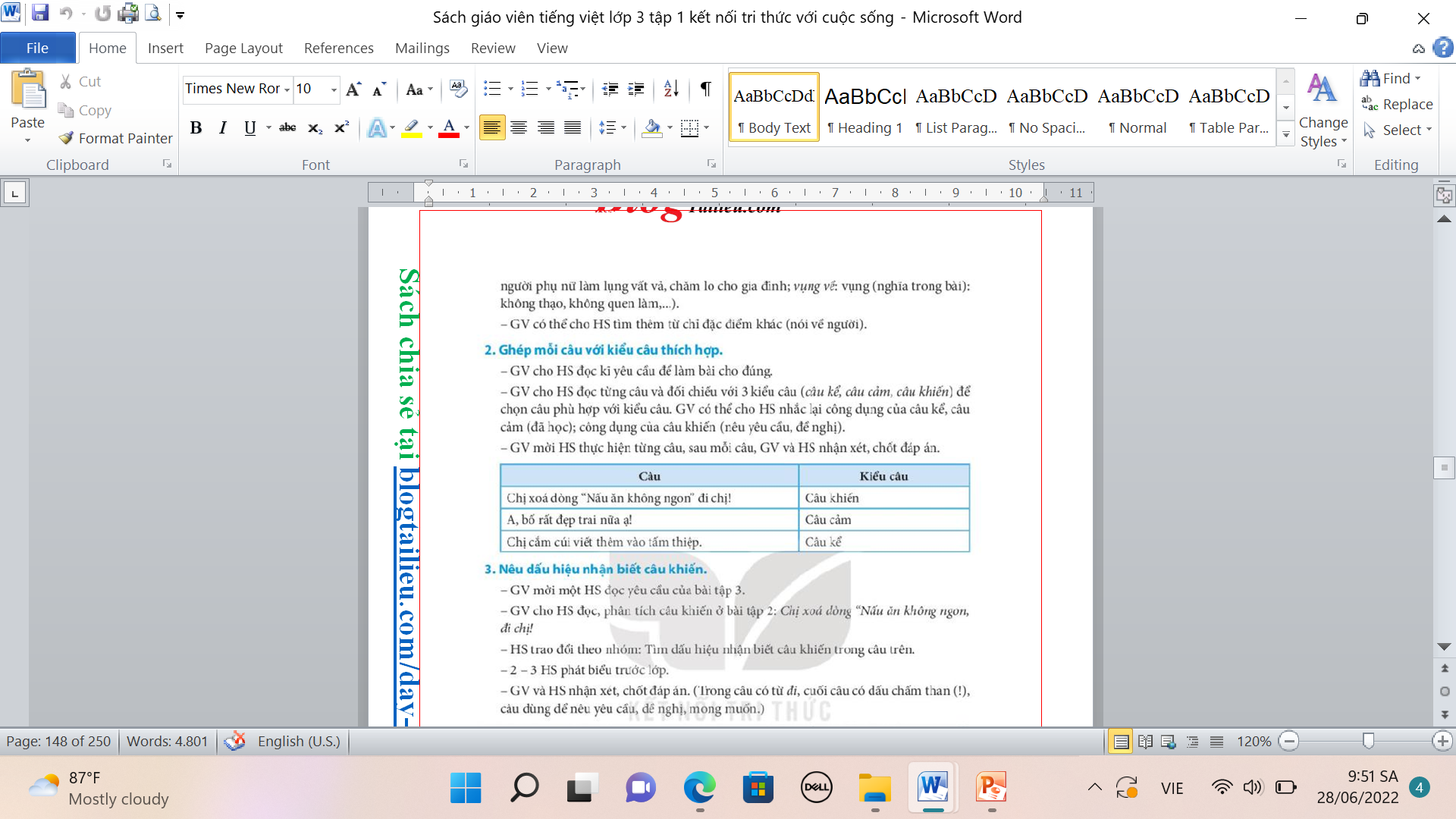 Thứ sáu ngày 16 tháng 11 năm 2024.
TIẾNG VIỆT
Bài 18: MÓN QUÀ ĐẶC BIỆT (T3)
1. Luyện tập.
Bài 3. Nêu dấu hiệu nhận biết câu khiến.
- Phân tích câu khiến: Chị xóa dòng “Nấu ăn không ngon”, đi chị!
- Trong câu có từ đi, cuối câu có dấu chấm tham ( ! ), câu dùng để nêu yêu cầu, đề nghị, mông muốn.)
Thứ sáu ngày 16 tháng 11 năm 2024.
TIẾNG VIỆT
1. Luyện tập.
Bài 4. Sử dụng các từ hãy, đứng, chớ, đi, thôi, nào, nhé  để đặt câu khiến trong mỗi tình huống dưới đây:
Phim đang chiếu, các em hãy trật tự nào!
Mẹ ơi, mẹ cho con về thăm quê đi!
Bố mua cho con cuốn Truyện cổ tích Việt Nam bố nhé!